PLANIFICACIÓN  PARA EL AUTOAPRENDIZAJERETROALIMENTACIÓN DE EVALUACIÓN FORMATIVASEMANA N°33LENGUA Y LITERATURA  AÑO ADÍA: /11/2020clase 1
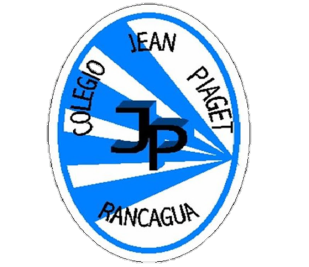 Colegio Jean Piaget
Mi escuela, un lugar para aprender y crecer en un ambiente saludable
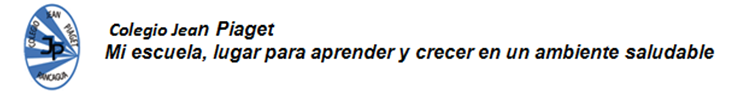 Recomendaciones y reglas clases virtuales
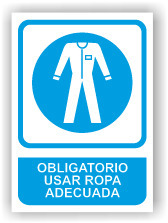 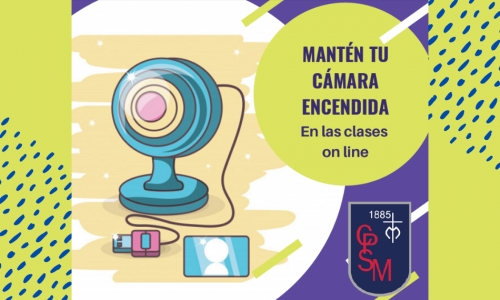 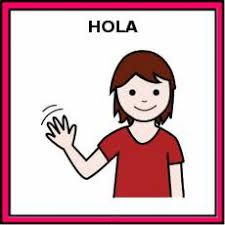 Saludo a mis compañeros y profesora al ingresar
Enciendo la cámara
Escucho y respeto turnos
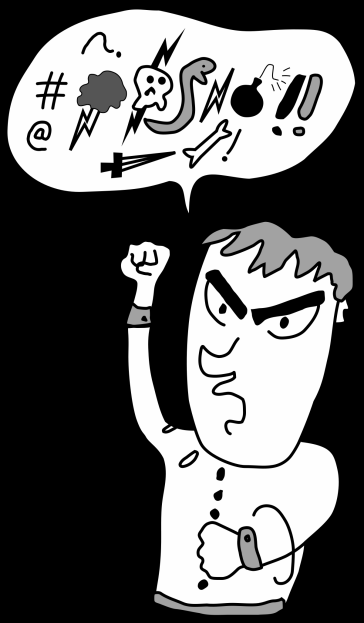 Estar atentos, no debo comer
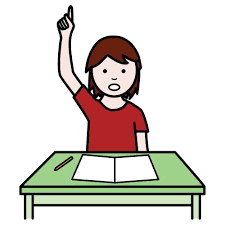 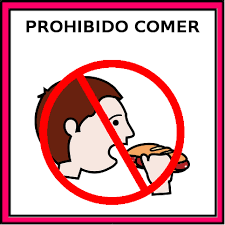 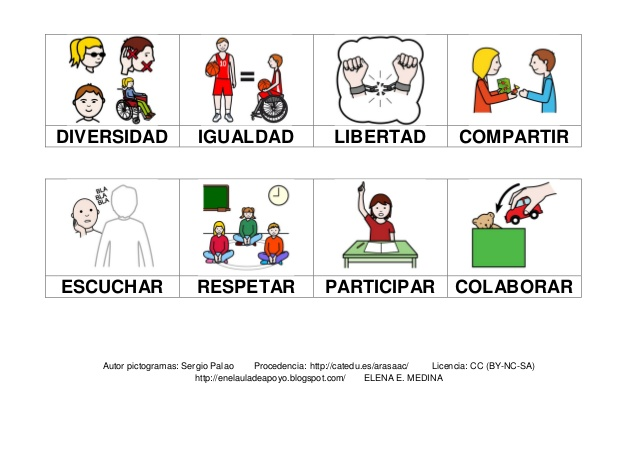 No digo malas palabras, me expreso con respeto
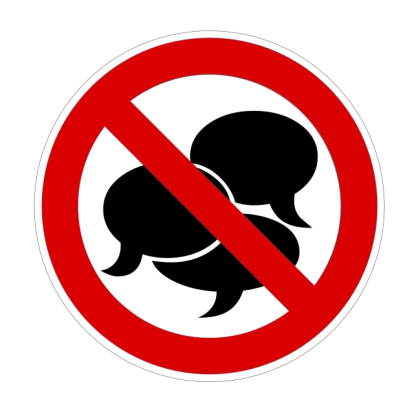 El chat lo uso solo para informar, preguntar y acotar algo referente a la clases
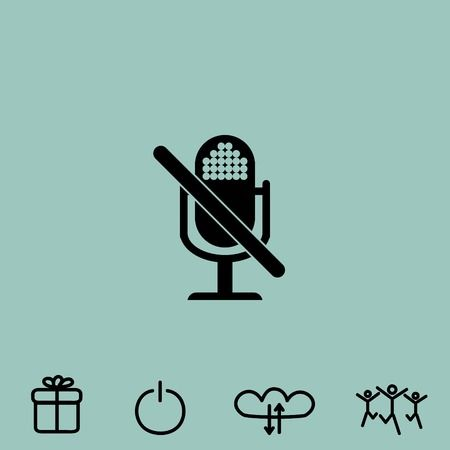 Activo micrófono solo cuando quiero decir algo
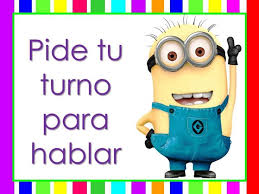 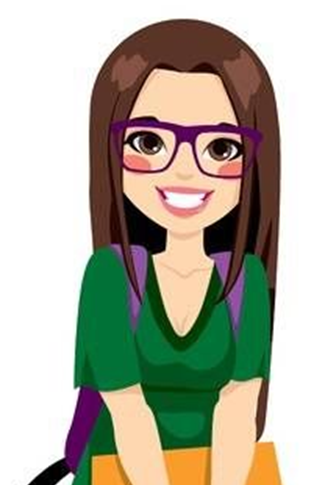 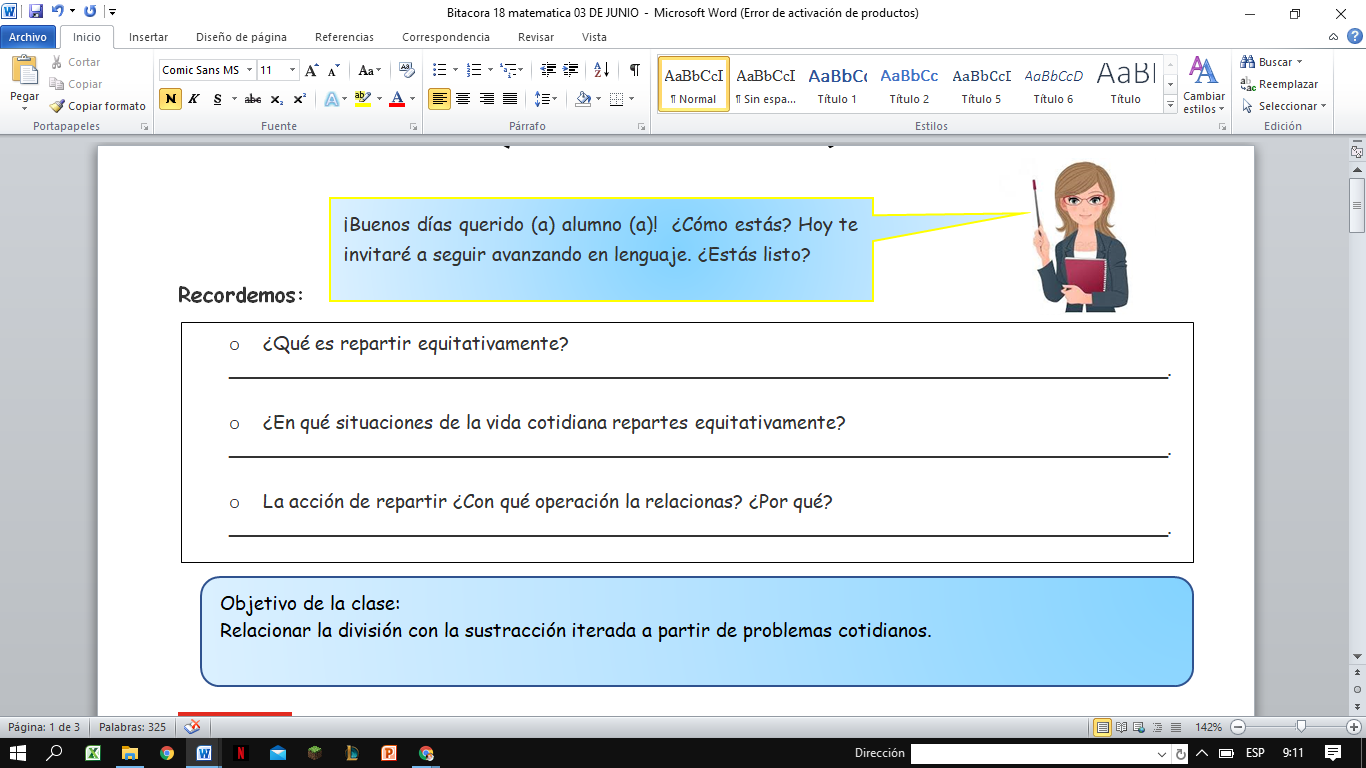 RUTA DE TRABAJO
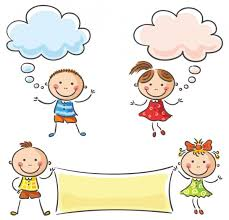 INDICADORES Aluden a información implícita o explícita de un texto leído al comentar o escribir.
OBJETIVO DE 
LA CLASE
RETROALIMENTAR EVALUACIÓN REALIZADA
Cantidad de respuestas con aciertos y errores
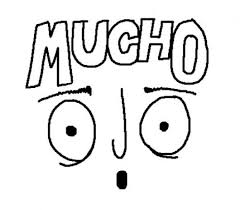 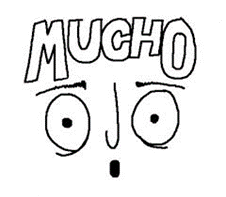 Cantidad de respuestas con aciertos y errores
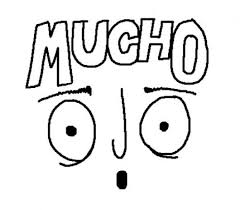 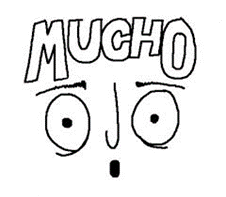 Para responder las preguntas de esta evaluación, lee con atención la siguiente noticia:
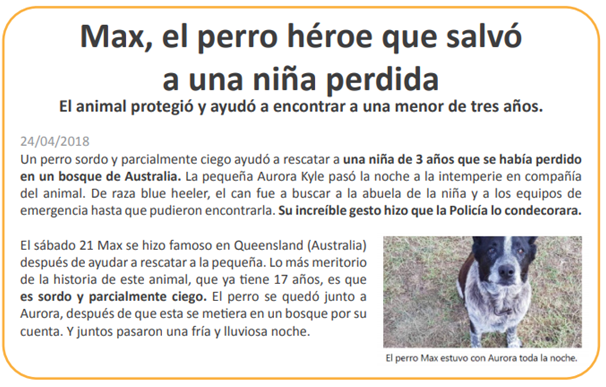 ¿Cuál es el propósito de esta noticia? *
A) Informar sobre el acto heroico realizado por un perro.
B) Explicar cómo salir de un bosque en caso de perderse.
C) Contar una entretenida historia de una niña y su perro.
D) Expresar sentimientos respecto a la pérdida de una niña
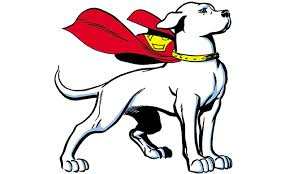 Respuesta correcta
A) Informar sobre el acto heroico realizado por un perro
¿Qué consecuencia tuvo el ingreso de una niña pequeña y su perro al bosque?
A) Perderse y pasar una noche en el bosque.
 B) Vivir una entretenida aventura en el bosque.
C) Que el perro quedara sordo y parcialmente ciego.
D) Que el perro recibiera una condecoración de la Policía
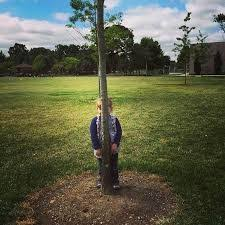 Respuesta correcta 
A) Perderse y pasar una noche en el bosque
¿Qué alternativa responde a dónde sucedió el hecho?
A) En un bosque de Australia.B) El sábado 21 de abril del 2018.C) La niña, Aurora Kyle, tiene tres años de edad.D) Fue a buscar ayuda hasta que encontraron a la niña.
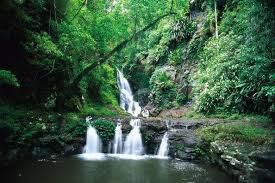 Respuesta correctaA) En un bosque de Australia.
¿Qué sucedió después del rescate de Aurora?
A) El perro falleció a los 17 años.
B) Max fue condecorado por la Policía.
 C) El perro perdió la vista y la audición.
D) La niña y el perro se volvieron a perder
RESPUESTA CORRECTA )B.
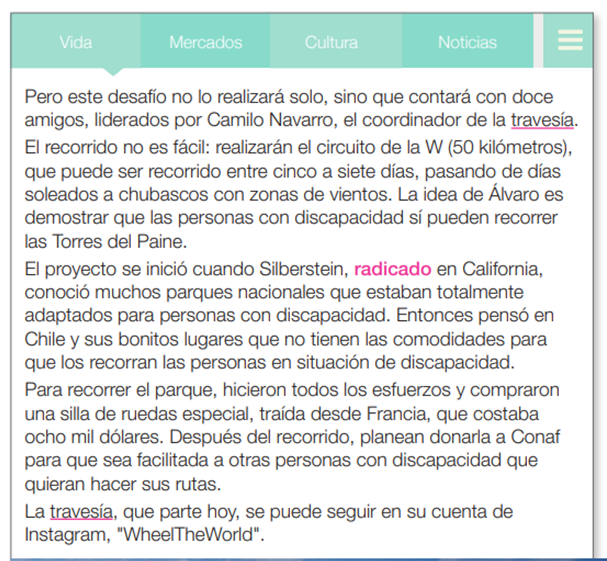 ¿Qué distingue a Álvaro Silberstein del común de las personas?
A) Es deportista.
B) Es tetrapléjico.
C) Tiene un gran grupo de amigos.
D) Sueña con recorrer las Torres del Paine
Respuesta correctaB) Es tetrapléjico.
¿Qué dificultad NO presenta la travesía?
A) Dura entre cinco y siete días.
B) Hay variación del clima atmosférico.
C) Tiene una extensión de 50 kilómetros.
D) Hay presencia de animales peligrosos.
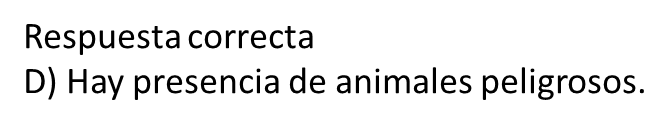 ¿Qué requerimiento especial necesita Álvaro para cumplir la travesía?
A) Entrenar en senderos más sencillos.
B) Hacer parte del circuito en un automóvil.
C) Un equipo de enfermeras y médicos que lo acompañen.
D) Una silla de ruedas especial para caminos con dificultades
RESPUESTA CORRECTA 
D) Una silla de ruedas especial para caminos con dificultades
¿Qué palabra caracteriza a los amigos de Álvaro Silberstein?
A) Egoístas.
B) Sencillos.
C) Empáticos.
D) Entretenidos.
Respuesta correcta
C) Empáticos.
¿Qué motivó a Álvaro Silberstein a hacer la travesía?
A) Enfrentar siempre dificultades por ser discapacitado.B) Sus amigos le propusieron enfrentar un desafío juntos.C) Conocer a muchos jóvenes tetrapléjicos que quieren hacerla.D) Conocer parques nacionales adaptados a discapacitados en California.
Respuesta correctaD) Conocer parques nacionales adaptados a discapacitados en California
¿Cuál de las siguientes palabras caracteriza a Enrique Fernández?
A) Pobre.
B) Gruñón.
C) Simpático.
D) Generoso
RESPUESTA CORRECTA 
D)
En la pregunta ¿Qué dificultad NO presenta la travesía? Justifica tu respuesta.
TICKET DE SALIDA.
PLANIFICACIÓN  PARA EL AUTOAPRENDIZAJERETROALIMENTACIÓN DE EVALUACIÓN FORMATIVASEMANA N°33LENGUA Y LITERATURA 4 AÑO ADÍA: 12/11/2020clase 1
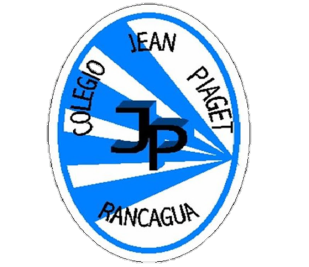 Colegio Jean Piaget
Mi escuela, un lugar para aprender y crecer en un ambiente saludable
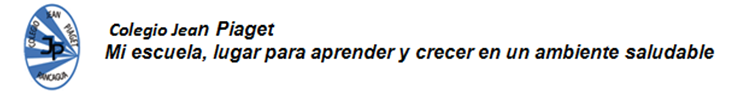 Recomendaciones y reglas clases virtuales
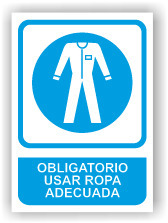 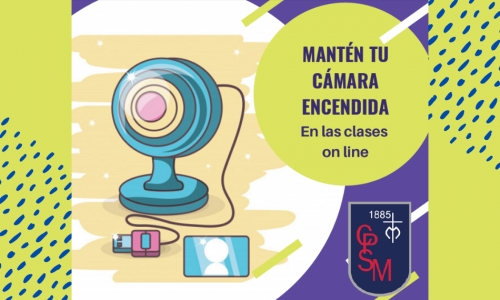 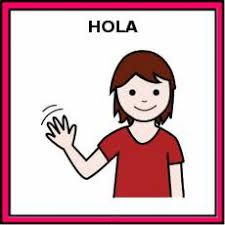 Saludo a mis compañeros y profesora al ingresar
Enciendo la cámara
Escucho y respeto turnos
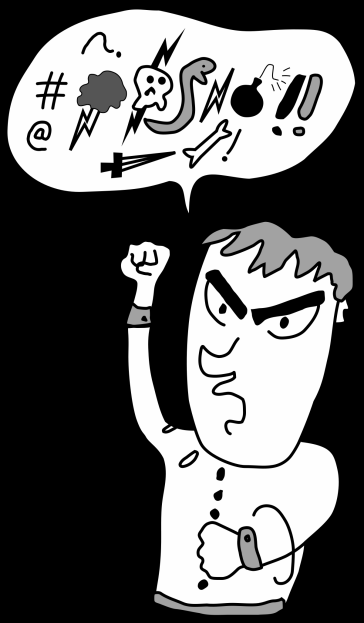 Estar atentos, no debo comer
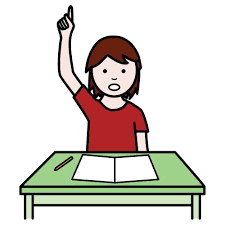 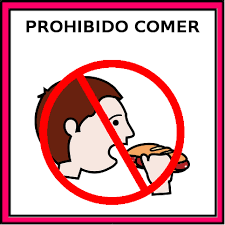 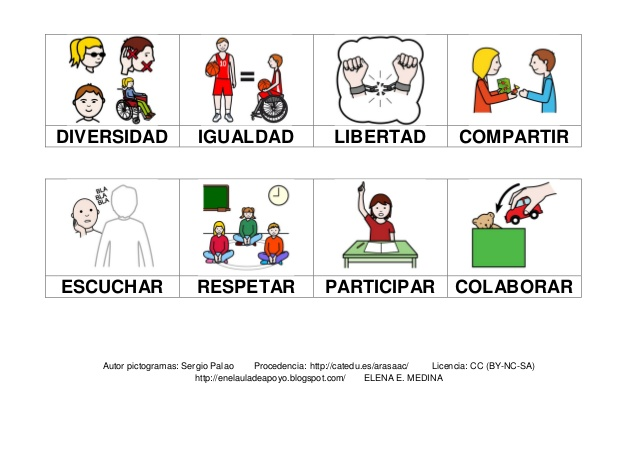 No digo malas palabras, me expreso con respeto
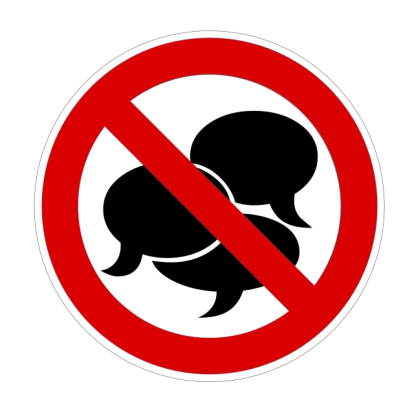 El chat lo uso solo para informar, preguntar y acotar algo referente a la clases
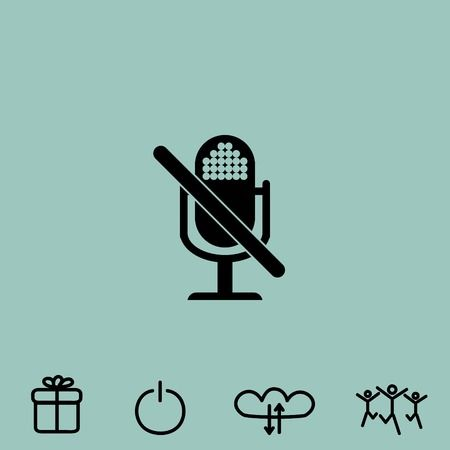 Activo micrófono solo cuando quiero decir algo
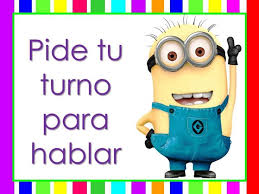 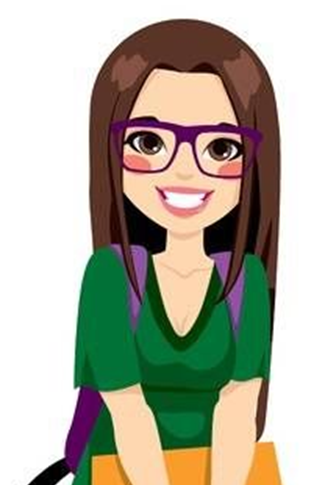 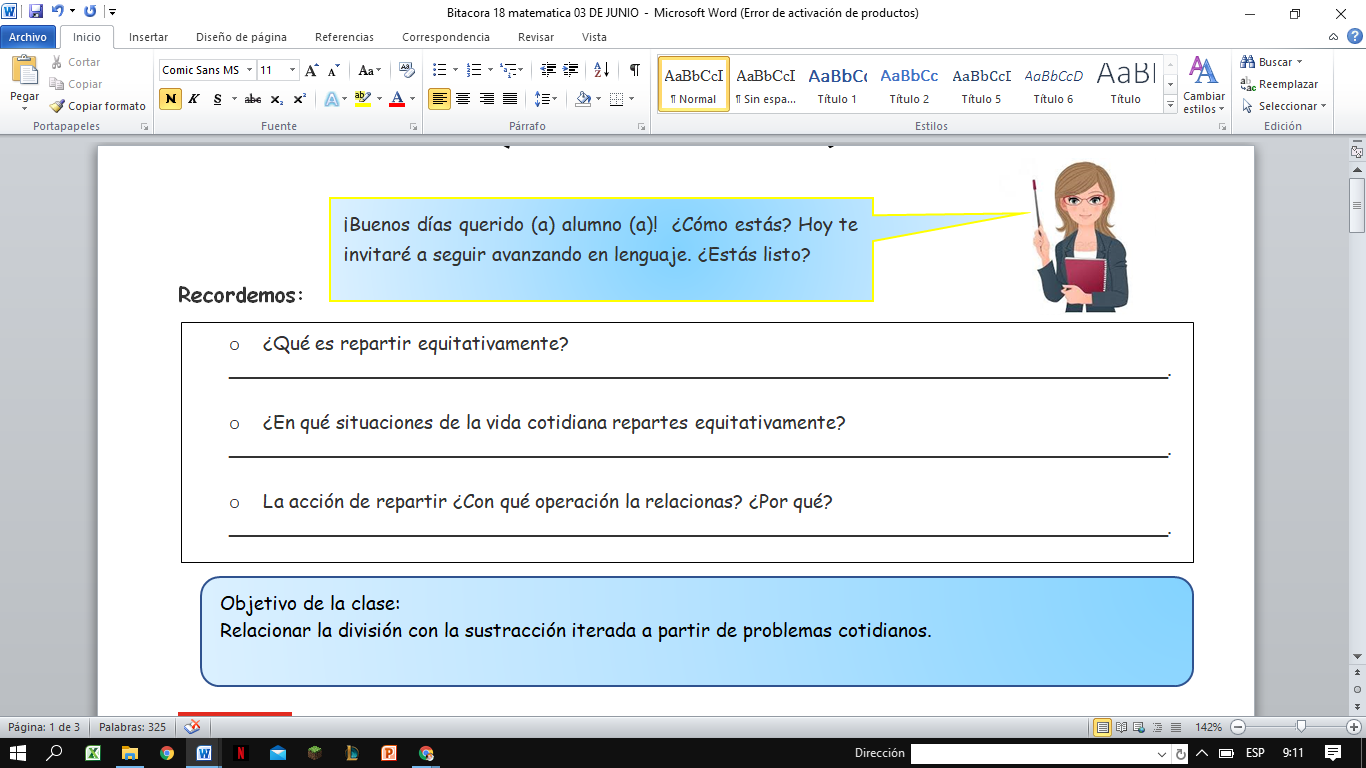 RUTA DE TRABAJO
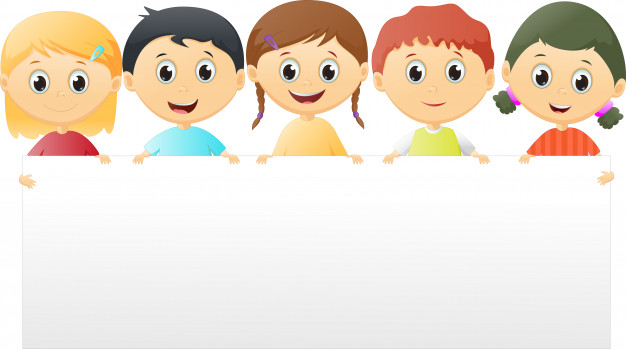 OBJETIVO DE LA CLASE
COMPRENDER DOCUMENTALES, FORMULANDO PREGUNTAS PARA OBTENER INFORMACIÓN ADICIONAL, ACLARAR DUDAS Y PROFUNDIZAR EN SU COMPRENSIÓN.
MOTIVACIÓN
https://youtu.be/QduQkR7E4QQ
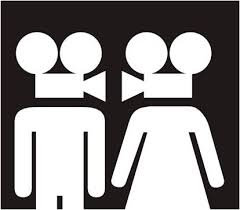 ACTIVACIÓN DE CONOCIMIENTOS PREVIOS
¿QUÉ SON LOS DOCUMENTALES?
_____________________________________
¿HAS VISTO ALGUN DOCUMENTAL?
 ___________________________________
¿CUÁL?
____________________________
¿QUÉ ES UN DOCUMENTAL?
EJEMPLO DE DOCUMENTAL: https://youtu.be/prHuClGHtmY
Un documental es un formato de tipo audiovisual, que tiene por objetivo presentar una realidad, la que puede ser conocida por el público o por el contrario, causar sensación, debido a su desconocimiento. En ellos, se mezcla la investigación propia del periodismo y el relato de hechos, pero de un modo narrativo. En la actualidad, es un género muy explotado por los canales de televisión, pues genera interés en la audiencia. Como puedes ver, éste, se puede clasificar dentro de las actividades que forman parte de los medios de comunicación masiva, específicamente: la televisión.  A continuación, te presentaremos las características del documental.
CARACTERÍSTICAS DEL DOCUMENTAL
Los rasgos esenciales de un documental, son los siguientes:
1. Quien desarrolla un documental, se denomina: documentalista.
2. El documentalista suele trabajar con un equipo periodístico que le ayuda a investigar el tema de su trabajo, así como también, a realizar diversas acciones como: entrevistar a diversos involucrados en la temática abordada; buscar en otras fuentes, como: internet, periódicos, revistas, archivos, etc, y, a desarrollar todas las grabaciones que sean necesarias para capturar de la forma más completa posible, la realidad que se desea evidenciar.
Se diferencia de un reportaje, en que el documental, es más extenso, ya que profundiza en las fuentes que se encuentran asociadas al tema.

 Busca presentar hechos de forma objetiva. En un documental, puede haber opiniones de diversa índole, pero el documentalista, omite la suya, tratando de mostrar el amplio espectro de visiones que tiene esa realidad que desea patentar, a fin de que sea el público quien extraiga sus propias conclusiones. Por este motivo, es que podemos decir, que estamos frente a un género objetivo e informativo y no, de opinión.
TIPOS DE DOCUMENTALES
Ahora veremos Ejemplos
Documental centrado en un hecho:  ¿Qué pasa con los caballitos de mar?
Documental de proceso: proceso de extracción del oro.
Documental de viaje: mi viaje a Disney
Documental histórico: mini documental histórico reto 2
MANOS A LA OBRA…
ESCOJAMOS UN TEMA ACTUAL.
TEMA……
ESCRIBAMOS EN NUESTRO CUADERNO ¿QUÉ PREGUNTAS PODEMOS REALIZAR PARA OBTENER MAS INFORMACIÓN SOBRE EL TEMA EN CUESTIÓN?
¿QUÉ ESTRATEGIAS PODEMOS USAR, SEGÚN LAS VISTAS DURANTE ESTA CLASE, PARA PODER OBTENER MAYOR INFORMACIÓN?
¿QUÉ OTRAS ESTRATEGIAS SE USAN PARA CONSERVAR LA INFORMACIÓN, RECOPILAR MÁS Y LUEGO REALIZAR EL DOCUMENTAL?
TICKET DE SALIDA SEMANA 33, 
ENVIAR A estrella.Letelier@colegio-jeanpiaget.cl